FINANCIJSKA PISMENOST
FINANCIJSKA PISMENOST
jest sposobnost donošenja odgovornih i ispravnih financijskih odluka u stvarnim životnim okolnostima.
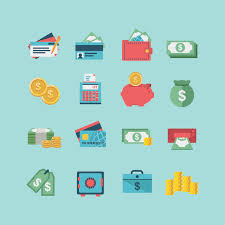 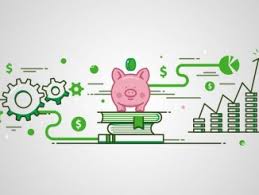 Iznimno je važno da djeca, posebice tinejdžeri, budu svjesna financijske situacije u obitelji kako bi prilagodili svoje želje i, ako je moguće, također i pripomogla obiteljskom proračunu svojim radom putem učeničkih ili studentskih udruga.

Najvažniji korak pri učenju djeteta kako mudro upravljati novcem jest da se i sami potrudimo ponašati financijski odgovorno i mudro upravljamo svojim novcem.
Poučite ih otkud dolazi novac
Vrlo je važno djeci objasniti razliku između potreba koje su nam nužne za život i želje koje nam nisu nužne, ali naš život čine ljepšim i nas zadovoljnijima.
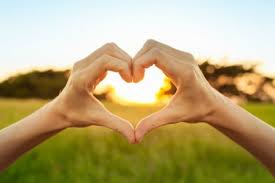 Važno je da djeca shvate kako je količina novca ograničena te da je novac koji zarađujete povezan s razinom obrazovanja i vremenom koje provodite na poslu.
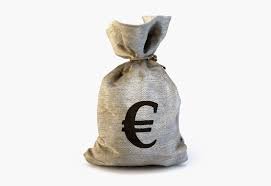 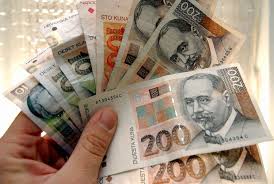 Dodijelite im džeparac
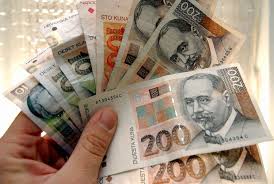 Džeparac djeci omogućuje promišljanje o ostvarivanju želja i onom što im je zaista potrebno te s pomoću njega mogu shvatiti prave vrijednosti novca.
Djetetu džeparac omogućuje prirodno i spontano učenje raspolaganja novcem pa će tako ubrzo naučiti ako potroši sve danas, sutra neće imati dovoljno novca za nešto drugo
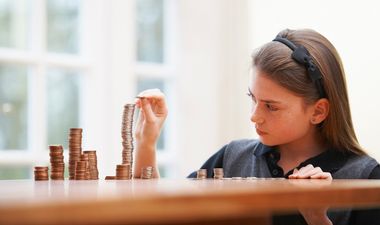 Kada treba djeci početi davati džeparac?

Koliko često ga treba davati?

Kako i gdje djeci treba dati džeparac?

Koliko novca dati djeci?
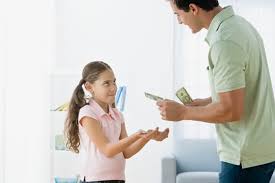 Potaknite ih na zarađivanje
Osvijestite djeci važnost rada za plaću, neka znaju da ste sav novac kojim raspolažete zaradili svojim radom.




Potaknite tinejdžere da pronađu ljetni posao preko učeničke udruge kako bi povećali džeparac i shvatili da se jedino radom stvara bogatstvo.
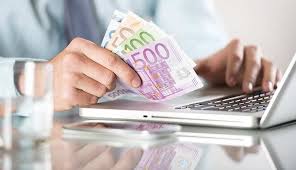 Naučite ih važnosti štednje
Iznimno je važno djecu poticati na štednju, pomozite im osvijestiti da od svakog iznosa koji posjeduju određeni dio odmah odvoje za štednju.
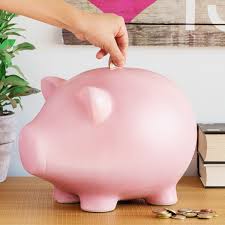 Izdvajanje dijela džeparca radi štednje djecu će naučiti odgovornom financijskom ponašanju, utjecati na stvaranje pozitivnog stava prema štednji te im pokazati da je u životu često potrebno odricanje kako bi u budućnosti mogli ostvariti nešto više.
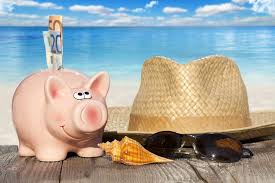 Uputite ih u životne troškove
Pokažite djeci svoje mjesečne račune i objasnite im da na iznos određenog računa utječe i njihovo ponašanje.
Objasnite im kako oni mogu utjecati na smanjenje iznosa  pojedinog računa.
Poučite djecu o oglašavanju
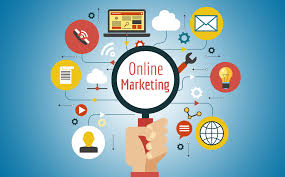 Marketinška industrija uvelike utječe na odluke mladih o potrošnji, ali i na razvijanje njihovih osobnih stavova i sustava vrijednosti.


Poučite djecu da određeni proizvod ne mora nužno biti najbolji zato što ga oglašava njihov omiljeni sportaš ili pjevačica.
Pokušajte djecu pripremiti na „vršnjački pritisak”
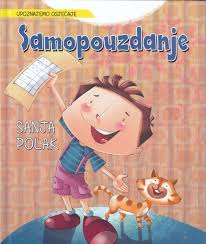 Neka djeca ne prepoznaju vršnjački pritisak čak 
   ni kad se on događa, a druga mogu biti 
   pretjerano osjetljiva. 

Počnite ih na vrijeme pripremati na to i svakodnevno im isticati kako materijalne stvari ne utječu na oblikovanje njihova identiteta.

Samopouzdana su djeca znatno manje podložna vršnjačkom pritisku.
Uključite djecu u obiteljski proračun
Pokažite djeci svoj obiteljski proračun, objasnite im čemu služi i redovito ih uključujte u njegovo sastavljanje.
Pojasnite im razliku između prihoda i rashoda i ponovno istaknite važnost štednje.
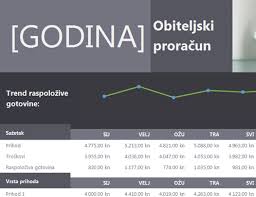 Djeca trebaju shvatiti važnost odgovornog upravljanja proračunom koji se temelji na ideji da rashodi nikako ne bi smjeli premašivati prihode.
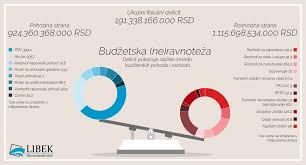 Štedilica
Štedilica je nastala u sklopu projekta „Naučimo upravljati novcem kako bismo lakše upravljali budućnošću“ koji je sufinancirala Europska unija iz Europskog socijalnog fonda.
Štedilica omogućuje praćenje vlastitih financijskih sredstava te planiranje budžeta.Aplikacija treba pomoći učenicima, studentima, ali i zaposlenima da nauče raspolagati svojim dostupnim sredstvima te da lakše definiraju prostor za uštede.Neke od karakteristika:Login korisnika RashodiPrihodi Statistika Valutni kalkulatorTrošak događajaPlanirana štednja
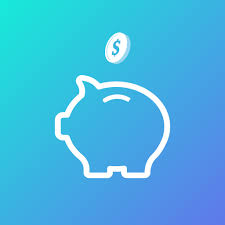 Norveški književnik Arne Garborg jednom je rekao: “Novcem se može kupiti hrana, ali ne i apetit. Može se kupiti lijek, ali ne i zdravlje, udoban krevet, ali ne i san. Novcem se može kupiti znanje, ali ne i mudrost. Može se kupiti blještavilo, ali ne i ljepota, raskoš, ali ne i ljubav. Novcem se može kupiti zabava, ali ne i sreća. Može se steći poznanike, ali ne i prijatelje. Novcem se može kupiti sluga, ali ne i vjernost.”
Ponovimo!!!
Sve naše financijske odluke i aktivnosti imaju utjecaja na naše financijsko zdravlje u sadašnjosti, ali i budućnosti!
Bezvremensko i provjereno pravilo: možemo i moramo uštedjeti 10% mjesečnih prihoda!
Izradimo osobni proračun poštujući načelo većih prihoda od rashoda!
Važno je imati dobar plan i čvrsto ga se držati, pomno isplanirati koliko ćemo i na što trošiti. Pri tome budimo realni i svjesni da si nećemo moći priuštiti sve što želimo. Zato racionalno trošimo novac!
Hvala na pozornosti!
                   
                                     Ksenija Som